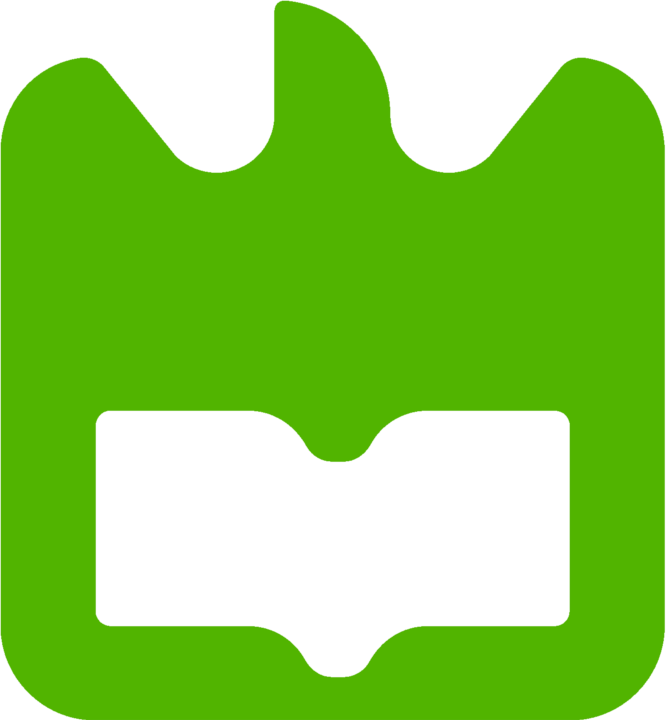 Mestrado Integrado em Engenharia Mecânica
universidade de aveiro
theoria poiesis praxis
Bin Picking de Objetos Polimórficos Convexos usando Perceção 3D
Aluno: Nuno Santos
Orientadores: Abílio Borges
	          Vitor Santos
20 de fevereiro de 2014
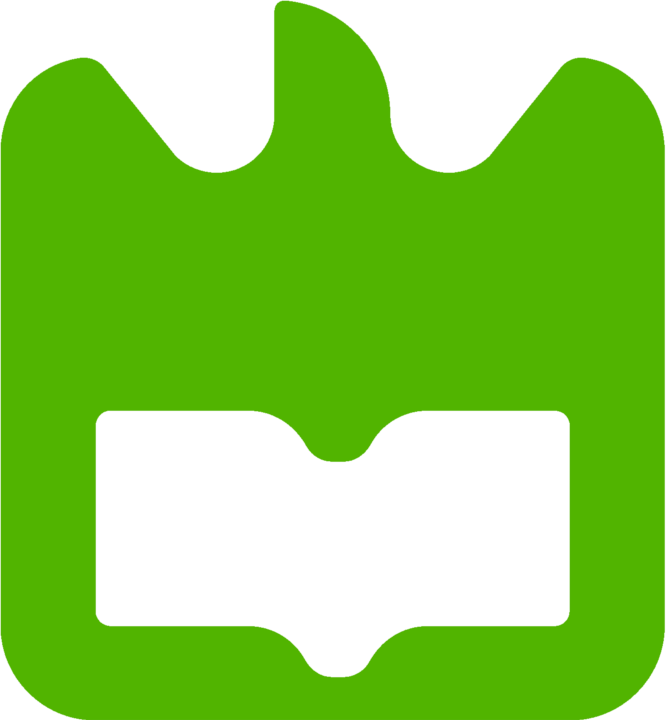 Mestrado Integrado em Engenharia Mecânica
universidade de aveiro
theoria poiesis praxis
Problema
Manipulação de diferentes objetos posicionados aleatoriamente 
Sistema flexível a alterações do ambiente de trabalho 
Capacidade de trabalho contínuo 
Hardware de custo reduzido
20-02-2014
Nuno Santos
2
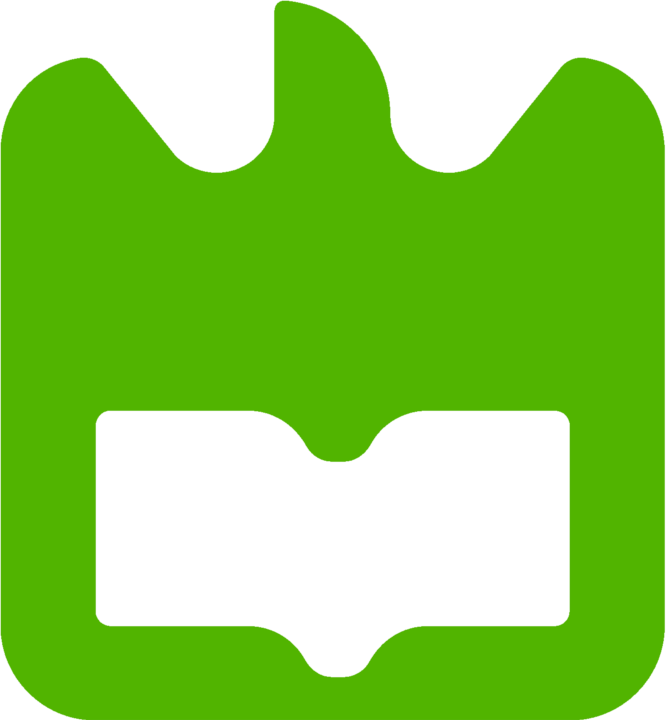 Mestrado Integrado em Engenharia Mecânica
universidade de aveiro
theoria poiesis praxis
Objetivos
Perceção de objetos através de uma câmara de visão 3D
Desenvolvimento de uma garra para manipulação dos objetos
Desenvolvimento de software para aquisição de dados
Processamento e tratamento de dados
Transmissão de dados
Controlo de um robot industrial
20-02-2014
Nuno Santos
3
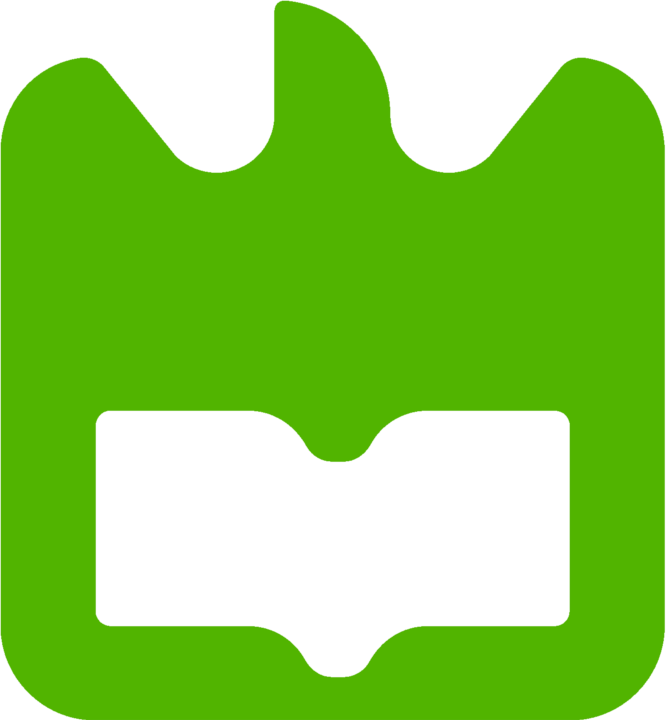 Mestrado Integrado em Engenharia Mecânica
universidade de aveiro
theoria poiesis praxis
Etapas do trabalho
Estudo do estado de arte
Manipulação do robot FANUC
Organizar bibliotecas
Definição da estrutura hardware e software
Obter imagem 3D 
localizar superfícies
extrair e separar as peças 
Ensaios experimentais
20-02-2014
Nuno Santos
4
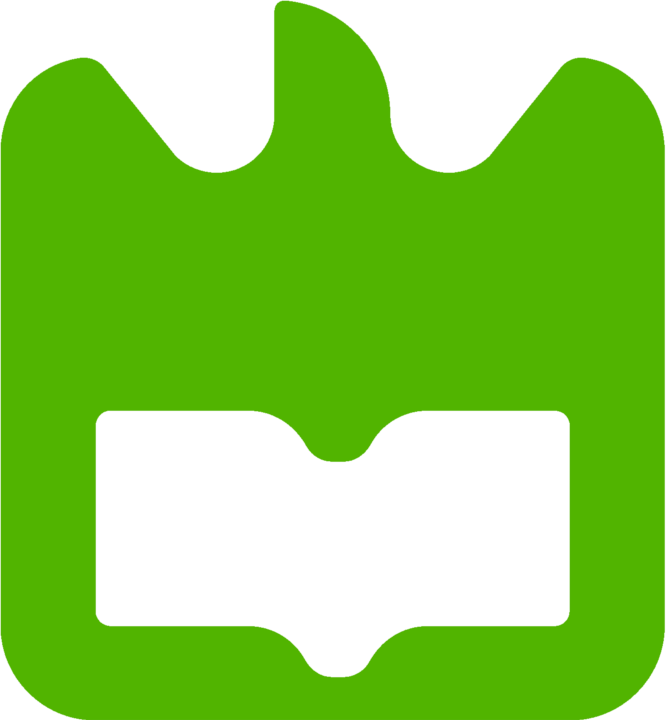 Mestrado Integrado em Engenharia Mecânica
universidade de aveiro
theoria poiesis praxis
Presente
Utilização da Kinect em PARI
Desenvolvimento da garra
Estudo do estado de arte
20-02-2014
Nuno Santos
5
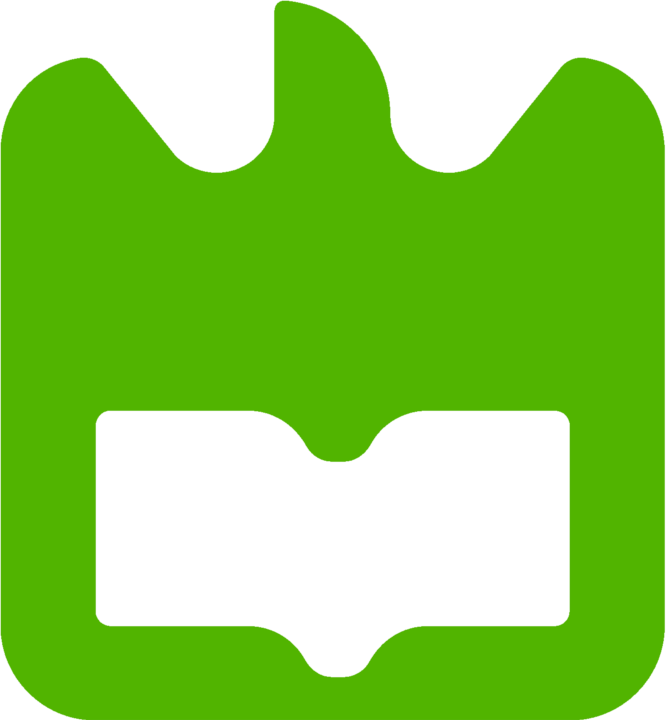 Mestrado Integrado em Engenharia Mecânica
universidade de aveiro
theoria poiesis praxis
Próximo passo
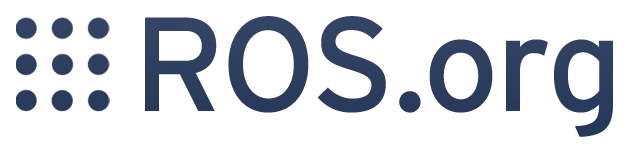 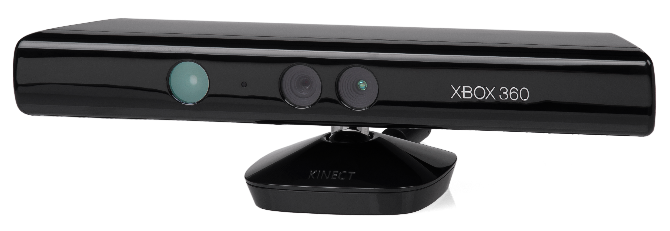 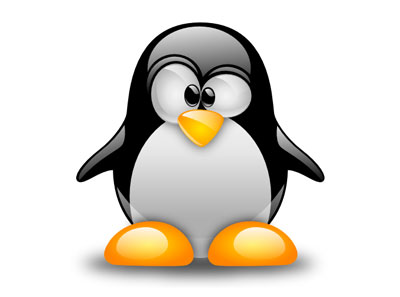 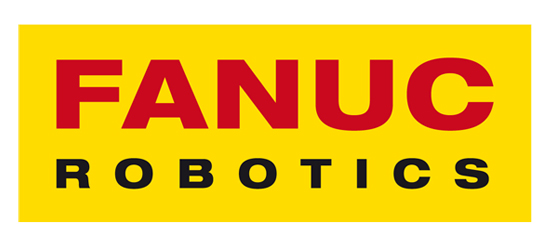 20-02-2014
Nuno Santos
6
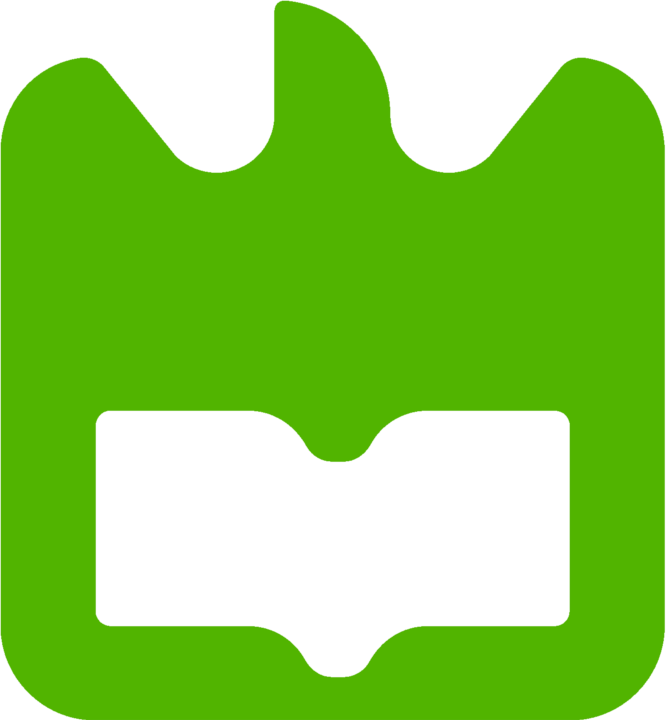 Mestrado Integrado em Engenharia Mecânica
universidade de aveiro
theoria poiesis praxis
Dúvidas
?
20-02-2014
Nuno Santos
7